KOMPUTERAKUNTANSI
KD. 4.20  Melakukan komputerisasi file data akuntansi untuk perusahaan manufaktur.
Tujuan Pembelajaran :

Menginput data bisnis baru.
Menginput identitas perusahaan manufaktur.
Menginput periode akuntansi perusahaan manufaktur.
Menyimpan file akuntansi perusahaan manufaktur.
Perusahaan Manufaktur
Modul Manufaktur
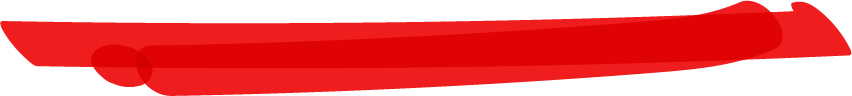 adalah perusahaan yang kegiatan usahanya membeli bahan baku, memprosesnya untuk dijadikan barang jadi, dan menjualnya kepada pelanggan.
Merupakan modul yang diperuntukkan bagi perusahaan pabrikasi, yang berfungsi untuk membantu proses pencatatan produksi.
Pembelian Bahan Baku
Aktivitas Perusahaan Manufaktur
Pemrosesan Bahan Baku Menjadi Barang Jadi
Penjualan Barang Jadi
Menyajikan formulir-formulir produksi yang lengkap.
Melakukan pencatatan proses produksi secara otomatis.
Memberikan laporan aktual mengenai status produksi.
Memberikan laporan-laporan produksi akurat.

Merinci tahapan penggunaan modul yang memudahkan pengguna.
Beberapa hal yang dilakukan dalam Modul Manufaktur
Work In Process Inventory
Alur Aktivitas Perusahaan Manufaktur
Barang Dalam Proses merupakan persediaan atau barang dari hasil satu tahapan produksi yang belum selesai.
Item Standard Cost
Harga Standar Persediaaan merupakan rangkuman penyesuaian harga standar barang.
Finished Goods
Barang Jadi merupakan persediaan atau barang jadi yang dihasilkan dari suatu proses produksi.
Subsidiary Material
Bahan Penolong merupakan persediaan atau barang yang akan menjadi bahan baku penolong pd suatu proses produksi.
Other Material
adalah barang lain-lain yang tidak berhubungan dengan proses produksi.
SOAL PRAKTEK
Company Information
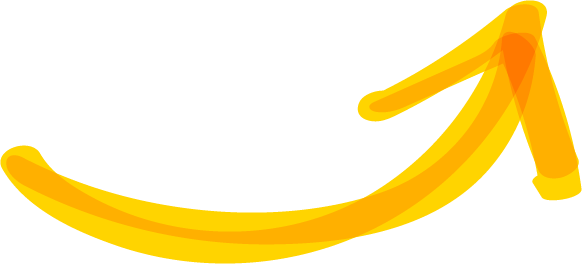 Serial Number
Phone & Fax Number
6000 6500 4100
Phone 021-8009336
Fax 021-8091657
Company Name
Email Address
Sansurya_furniture@yahoo.com
SANSURYA FURNITURE
Accounting Information
Current Financial Year
Convertion Month
2018
Agust
Last Month Financial Year
Number of Accounting Periods
Twelve
December
Jelaskan apa yang dimaksud dengan perusahaan manufaktur dan tuliskan contohnya.
Apakah perbedaan antara perusahaan manufaktur dengan perusahaan dagang.
Jelaskan pengertian dari bahan baku, barang dalam proses, dan barang jadi.
Jelaskan apa yang dimaksud dengan modul manufaktur.

Tuliskan hal-hal apa saja yang dilakukan dalam modul manufaktur.
SOAL LATIHAN